Rekrutteringsstrategi for vitenskapelig ansatte ved UiO – forslag til innramming og innhold
Prosessen
Arbeidet ble innledet våren 2015 gjennom at et grunnlagsnotat, som inneholder en oppsummering av strategier, mål, tiltak og regulatoriske forhold knyttet til rekruttering ble utarbeidet 

Innretningen for arbeidet med rekrutteringsstrategi har vært diskutert med rektorat og dekaner

Analyse av hovedutfordringer og forslag til rekrutteringsstrategi har blitt utformet på bakgrunn av innspill i strategi 2020, SAB oppfølgingen knyttet til gruppe 4 og innspill fra ledere og viktige enkeltaktører ved UiO 

Rektoratet har diskutert strategien i to møter i løpet av prosessen

Forslag til rekrutteringsstrategi ble lagt frem for dekanene 18. mai 2016, samt i eget seminar august 2016

Tjenestemannsorganisasjonene er informert
3
[Speaker Notes: Det strategiske fundamentet for en rekrutteringsstrategi ved UiO er nedfelt i Strategi 2020, men rekrutteringstiltak er kun delvis blitt operasjonalisert i UiOs og fakultetenes årsplaner
Strategic Advisory Board anbefaler at en mer offensiv rekrutteringsstrategi vil være et viktig virkemiddel for å virkeliggjøre UiOs ambisjoner om utvikling av verdensledende fagmiljøer
SAB-arbeidsgruppen for forskningskvalitet har foreslått å utvikle rutiner for raskere tilsetting i vitenskapelige stillinger og utvidet bruk av søkekomiteer ved tilsettinger
Tenketanken for rekruttering kom i 2011 med flere forslag knyttet til å finne og motivere de beste søkerne, utfordringer knyttet til utvelgelse av kandidater og endringer i prosedyrer for rekruttering

Det foreligger således flere føringer innenfor rekrutteringsområdet, enkelttiltak og konkrete initiativ i retning av en mer offensiv rekrutteringsstrategi, men det mangler en helhetlig og UiO-overgripende rekrutteringsstrategi som legger felles føringer for UiO
+ ledere og enkeltintervjuer har dannet utgangspunkt for forslaget til innramming og innholdet i en rekrutteringsstrategi

Analyse av hovedutfordringer og organisasjonens innspill]
Rekrutteringsstrategiens innramming
1 	Analyse av nåsituasjonen og beskrivelse 	av hovedutfordringer

2 	Strategisk fundament og mål

3 	Tiltaksområder med tre hovedmål og 	tilhørende tiltak
4
[Speaker Notes: Foreligger i eget grunnlagsdokument.]
Beskrivelse av hovedutfordringer – begrunnelsen for strategiens innhold
Samlet strategi gir drahjelp til å løfte frem strategiske fellesspørsmål og tiltak

UiO har et forbedringspotensial til å rekruttere mer strategisk for å nå målene i strategi 2020

UiO har et forbedringspotensial til å synliggjøre vår virksomhet, fagmiljøer og arbeidsvilkår  - fremstå som en attraktiv arbeidsgiver

UiO har et forbedringspotensial til å få tak i de beste vitenskapelig ansatte

UiO har et forbedringspotensial til å forbedre rekrutteringsprosessen
5
Rekrutteringsstrategien
6
Videre spissing?
Større spissing mot behovet for understøttelse av målet om økt internasjonalisering og global orientering

Synliggjøring av nasjonale oppgaver eks innenfor profesjonsfagene

Større spissing mot behovet for toppkvalitet innenfor forskning og utdanning

Undervisnings- og utdanningsperspektivet bør tydeliggjøres strategien

Vurdere arbeidsdelingen mellom vitenskapelig bedømmelseskomité og internt ansvarlig fagmiljø. Tydeliggjøre og forenkle bedømmelseskomiteens oppgaver

Bruke delte stillinger som strategisk virkemiddel for å fremme tverrfaglig virksomhet ved UiO
7
[Speaker Notes: Undervisningsperspektivet bør tydeliggjøres i strategien
SAB-gruppe 4 har løftet frem behovet for å vurdere arbeidsdelingen mellom vitenskapelig bedømmelseskomité og internt ansvarlig fagmiljø. Bedømmelseskomiteens oppgaver kan tydeliggjøres og forenkles for å redusere arbeidsbyrden og ansvarliggjøre fagmiljøet på områder der de er vel så kompetente til å vurdere. Videre bør det vurderes å synliggjøre tilsetting i delte stillinger som strategisk virkemiddel for å fremme tverrfaglig virksomhet ved UiO

Alle professorer skal undervise, så sant de ikke er ansatt i en lederkode 

Noen professorat- og førsteamanuensisstillinger utlyses og ansettes med tanke på å rekruttere personer med høy undervisningskompetanse som kan være drivere i utvikling av undervisning, men samtidig har nødvendig   vitenskapelig kompetanse

Samordning av undervisningsressurser: Som et ledd i arbeidet med utdanningskvalitet har universitetsstyret ved UiO besluttet at det skal bevilges midler til prosjektering av en koordinerende enhet for støtteressurser for utdanning…….. I forlengelsen av dette har universitetsstyret bedt om at mulighetene for å opprette et akademi for fremragende utdanning vurderes (Revidert innspill vedr. utviklingsavtale]
Videre arbeidsprosess for utvikling av rekrutteringsstrategi
Rekrutteringsstrategien spisses og ferdigstilles

Drøftes med tjenestemannsorganisasjonene

Rekrutteringsstrategi vedtas av universitetsstyret høsten 2016
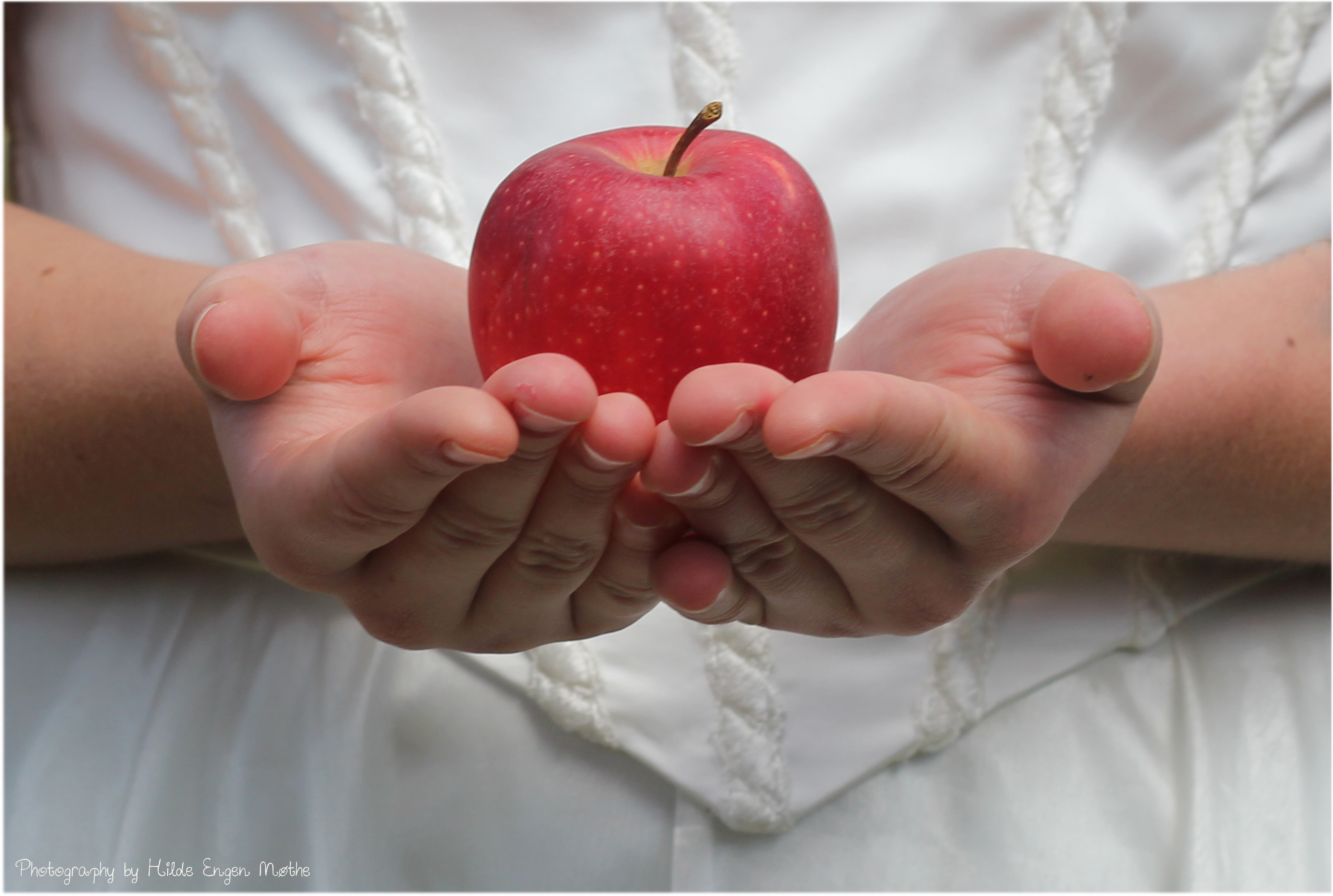 8
[Speaker Notes: Rekruttering som ansvarsområde er delegert til enhetene innenfor rammene av en felles personalpolitisk plattform, regelverk og overordnede strategier.  En forsterket innsats innen rekruttering må ta utgangspunkt i enhetens opplevelse av lokale utfordringer knyttet til rekruttering og enhetenes vurdering av hva som vil gi et ønsket løft. 

Dekanmøtet i august ga støtte til følgende prosess

Flyttes opp.]